SPAIN
ESPAÑA
Geographical Location
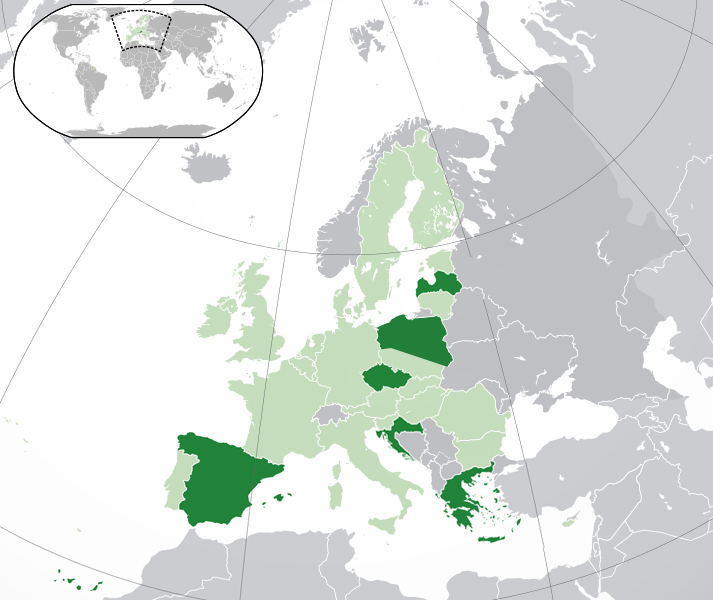 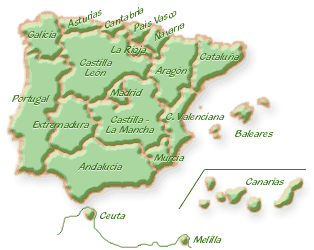 [Speaker Notes: Located in the south west of Europe
 
Spain covers an area of 505,955 square kilometres, which places it amongst the fifty largest countries in the world.]
A Small Continent
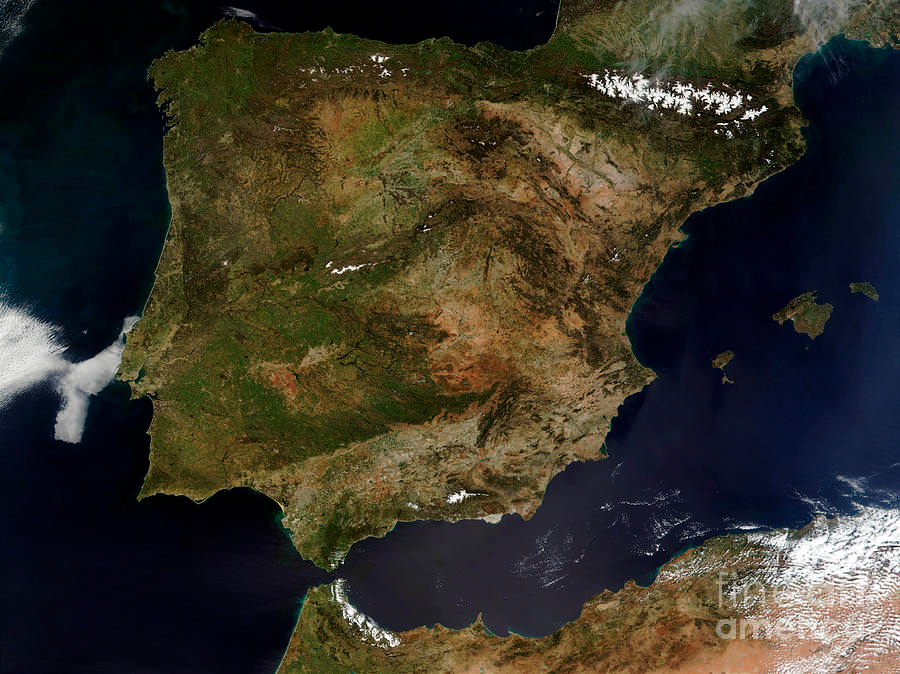 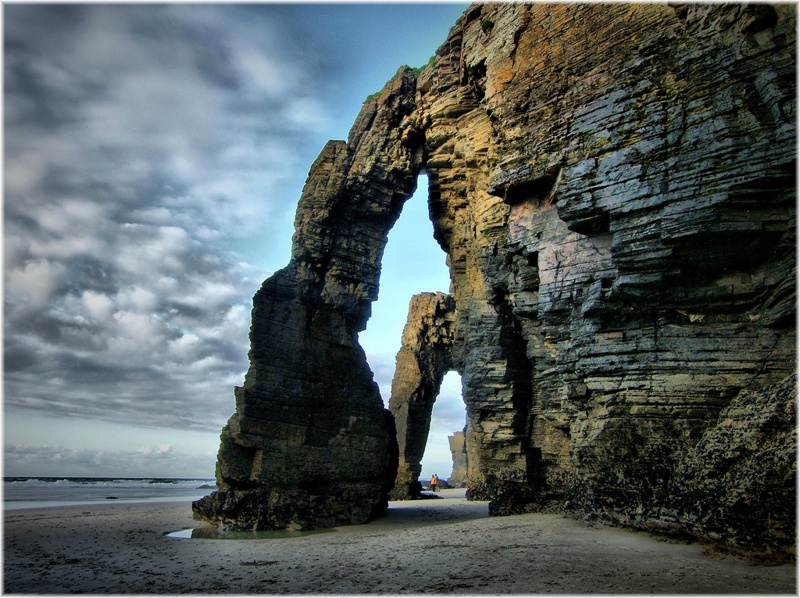 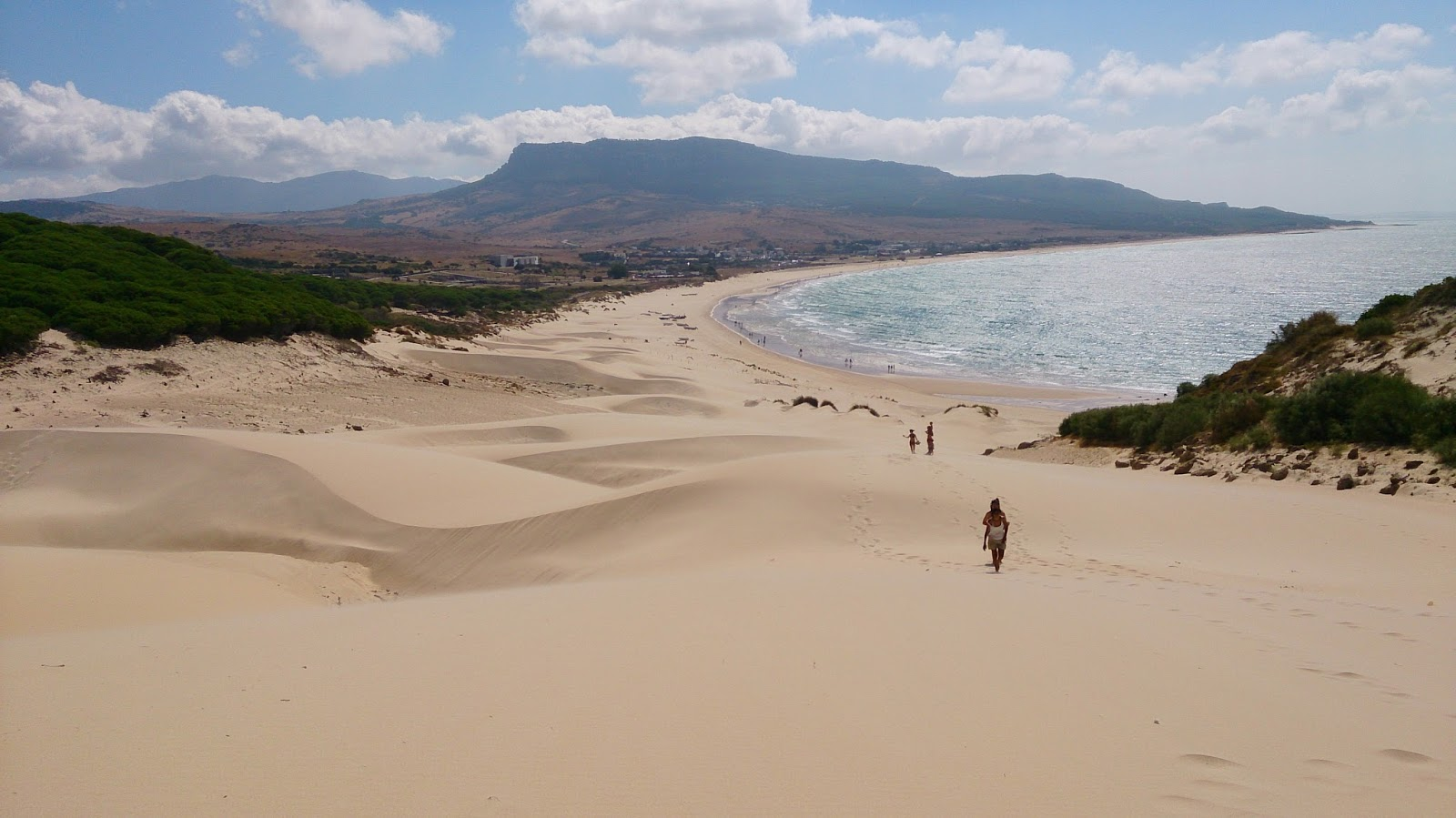 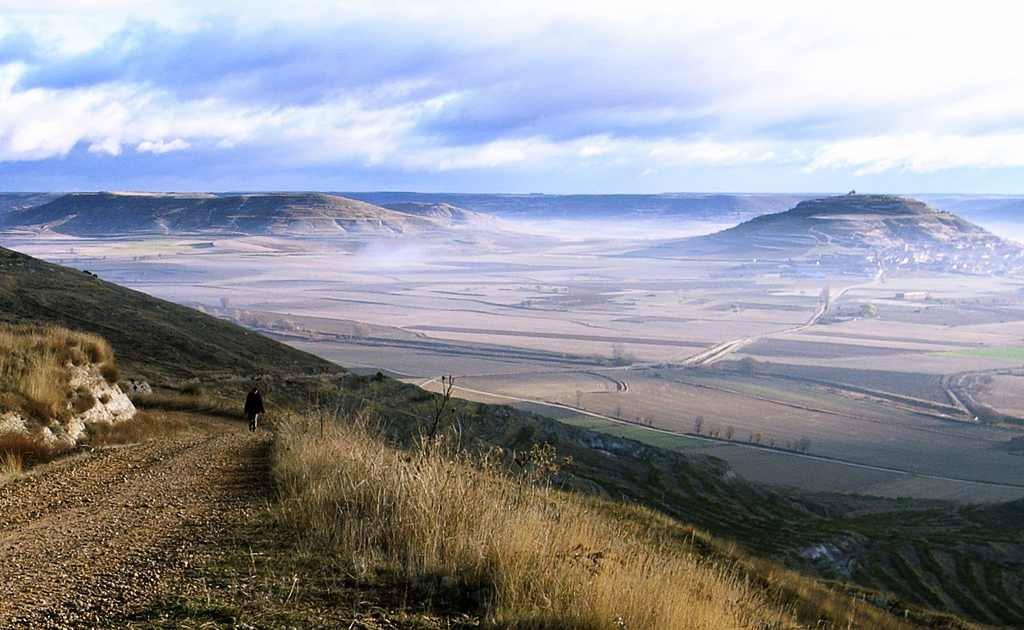 [Speaker Notes: central high plateau]
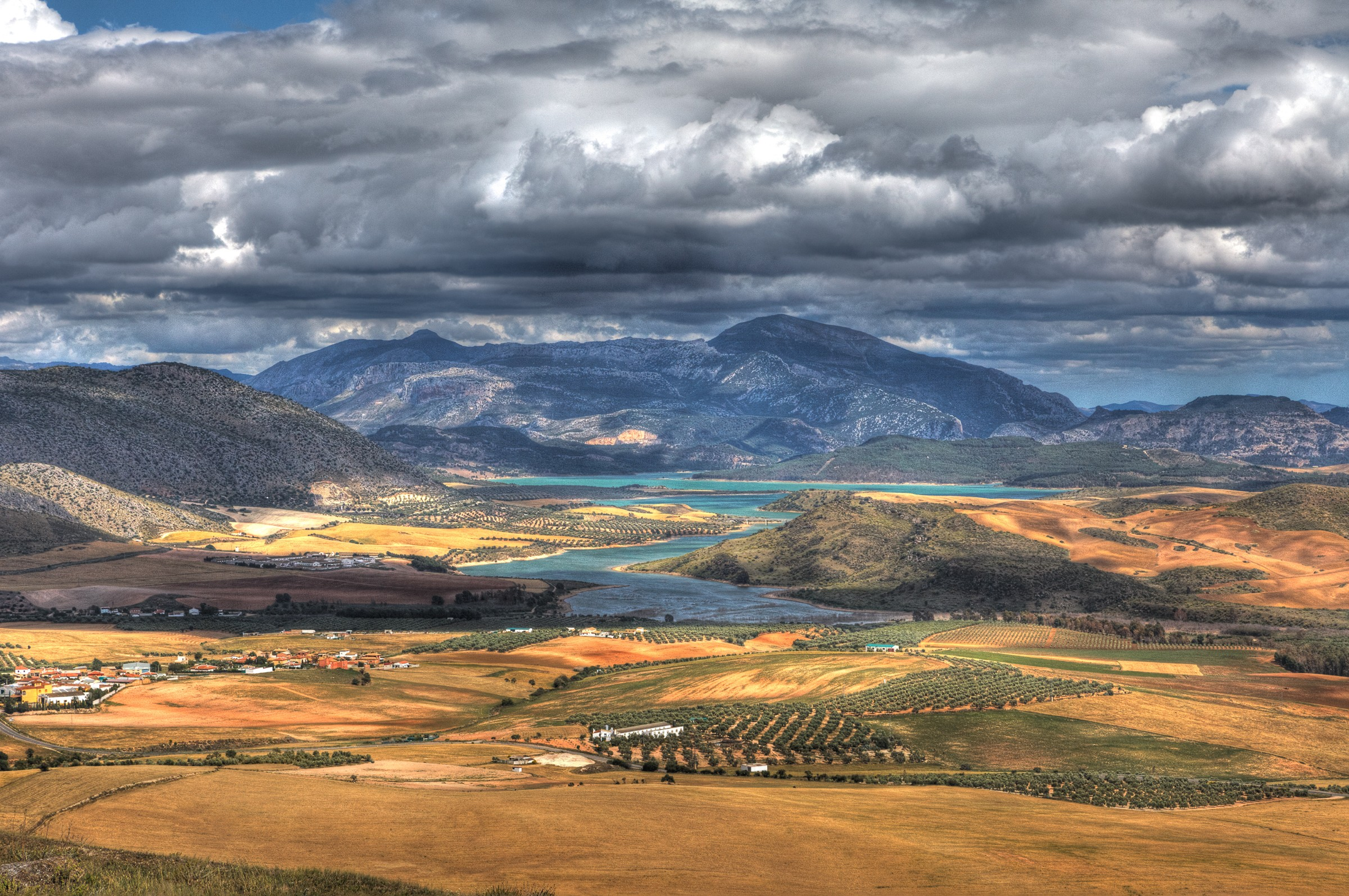 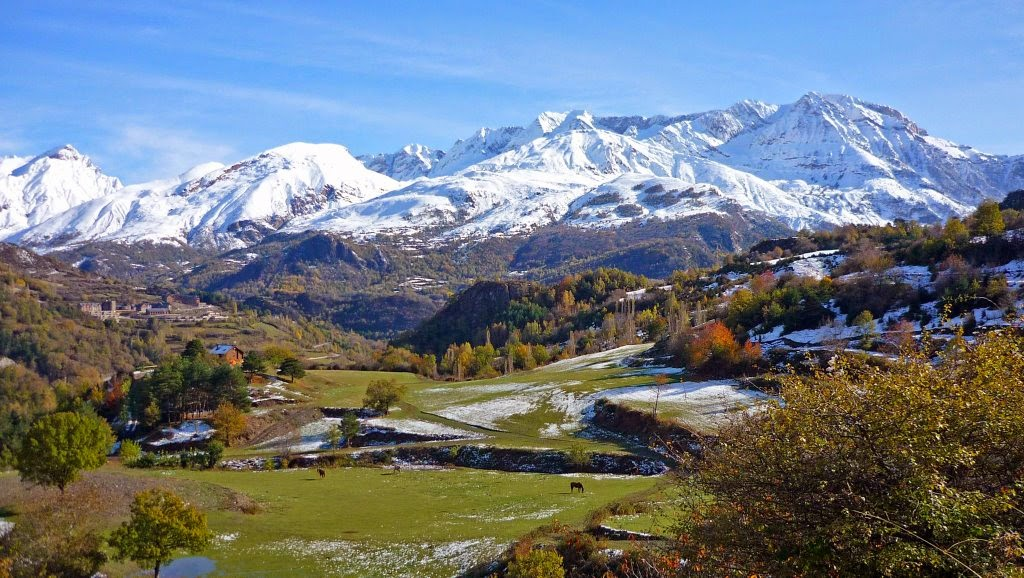 [Speaker Notes: Pyrenees: Three exterior ranges define the mountainous structure of the Peninsula; they are the Pyrenean, Andalusian and Catalan mountains.]
History
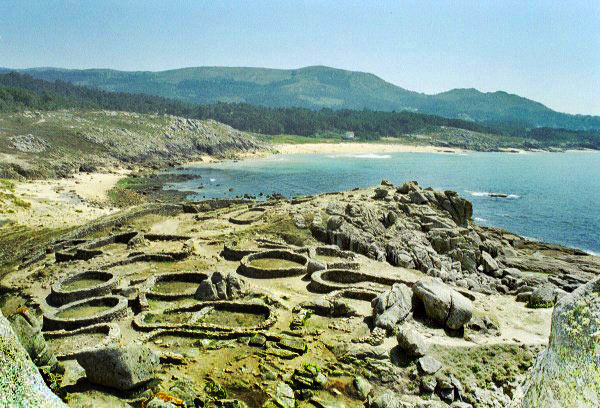 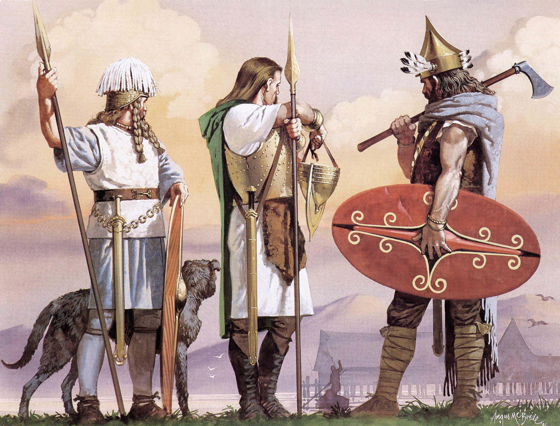 The first settlers on the Peninsula were the Celts and the Iberians
History
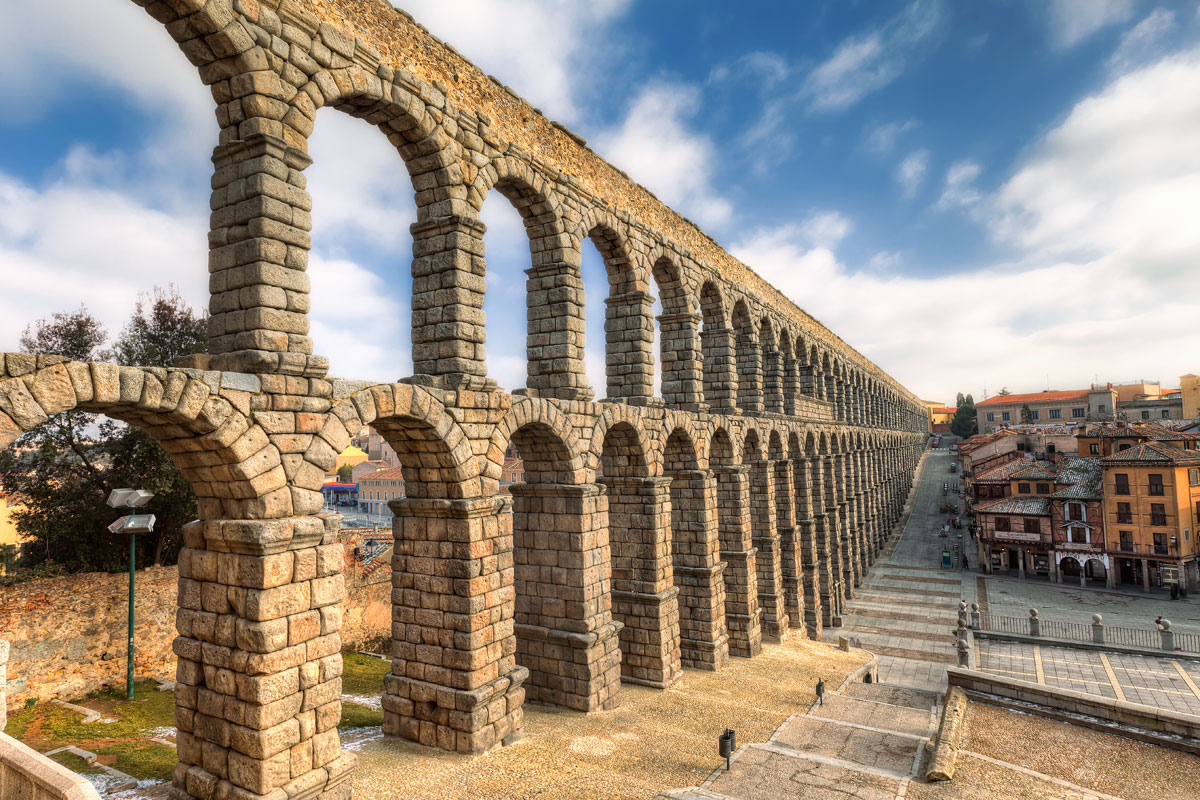 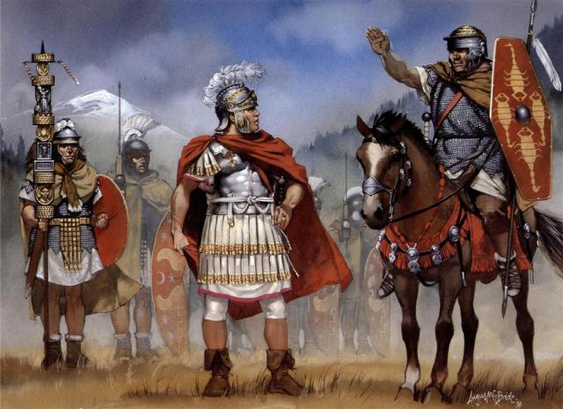 By the first century B.C. the Romans had conquered Spain.